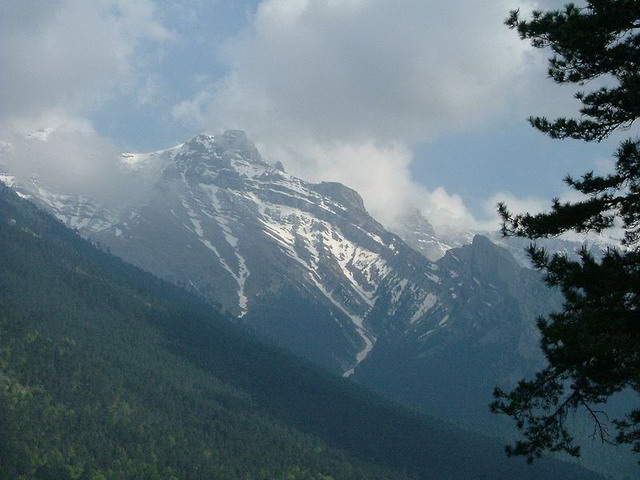 Турнир по занимательной ботанике
Восхождение на Олимп
Автор и составитель:
Учитель химии 
МБОУ СОШ №68 г. Липецка
Андреева Наталья Владимировна
«Цветы, как люди, на добро щедры и, людям нежность отдавая, они цветут, сердца обогревая, как маленькие, теплые костры».
 К. Жане
Высота первая. «Отгадай растение»
Здесь вас ждут интересные загадки. Правильный ответ – 1 балл. Если одна команда не дает ответа, ход переходит к другой команде.
Удачи!!!
Высота вторая. «Собери пазл»
Привал. Интересные факты. Плющ (Хедера)
В народе его часто называют вьюном за  вьющиеся и цепляющиеся за опору ветки. Могут вырасти такие экземпляры, которые своими плетями покрывают и стены и потолок комнаты. Ягоды и листья плюща могут вызывать контактный дерматит, воспаление желудка и кишечника, рвоту, бред и даже остановку сердца.
Высота третья. «Ботаническая арифметика»
Участники команд получают карточки с задачами. Нужно быстро и правильно решить задачи. Написать решение и сдать ведущему. Максимально за этот конкурс можно получить 5 баллов.
Высота четвертая. «Олимпийский ребус»В течение 1-2 минут требуется расшифровать ребус. Максимальное количество баллов – 3.
Привал. Растения – рекордсмены.
Первое растение, которое расцвело и дало семена в космосе при отсутствии гравитации, - арабидопсис. Экземпляр его был выращен в 1982 г. на борту русской космической станции «Салют-7».
Вельвичия мирабилис имеет всего 2 листа, хотя ее возраст может достигать 100 лет. Ее листья вырастают на 5-8 см в год, а самые крупные листья имели размер 8,2 x2 м.
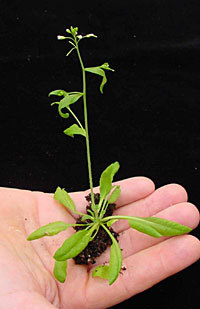 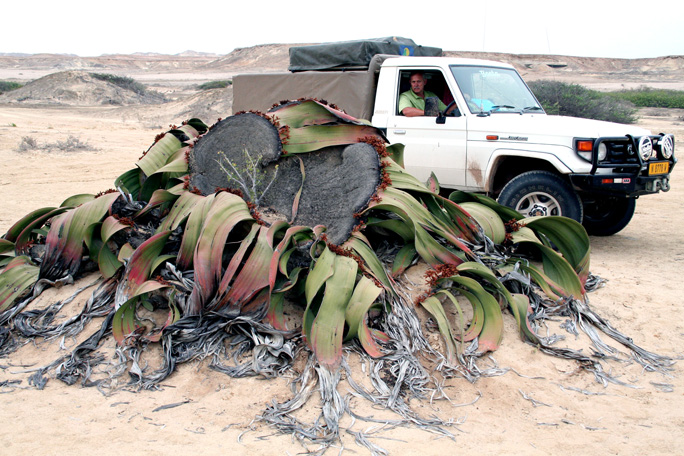 Высота пятая. «Цветочный кроссворд»За каждое  правильно отгаданное слово – 1 балл.
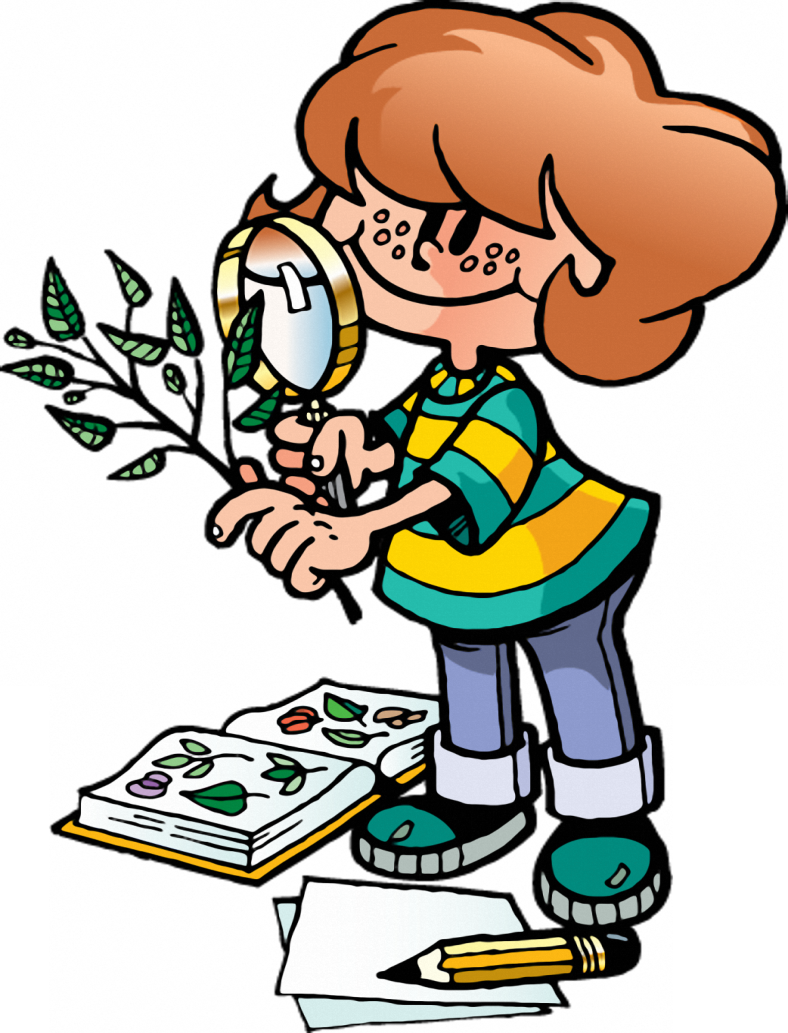 Приют «Агапитос».Фен-шуй по-ботанически
Высота 2919м. Пик Митикас.«Олимпийские всезнайки»
Команда, первая ответившая на вопрос , получает 1 балл.
Олимп покорен